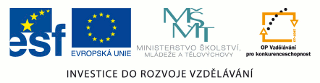 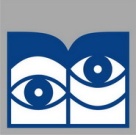 Autorem materiálu a všech jeho částí, není-li uvedeno jinak, je Ing. Charlotta Kissová. Dostupné z Metodického portálu www.rvp.cz ; ISSN 1802-4785. Provozuje Národní ústav pro vzdělávání, školské poradenské zařízení a zařízení pro další vzdělávání pedagogických pracovníků (NÚV).
ČESKÁ NÁRODNÍ BANKA
CHARAKTERISTIKA ČNB
právnická osoba

státní peněžní ústav (nezisková organizace)

ústřední orgán státní správy v oblasti měny

označení: banka centrální, ústřední, emisní, banka bank

vznik: 1. 1. 1993
CHARAKTERISTIKA ČNB
struktura: ústředí (sídlo Praha) + pobočky

legislativa: zákon o ČNB

nezávislost na vládě

řízení: bankovní rada s guvernérem (7 členů)

obecný cíl: péče o stabilitu měny (monetární politika)
ÚKOLY ČNB
1. určuje měnovou politiku 
    • soubor opatření, kterými stát ovlivňuje nabídku peněz
      (tj. množství peněz v ekonomice)

    • nástroje: 
       A) povinné minimální rezervy
       B) diskontní sazba
       C) operace na volném trhu
       D) ostatní nástroje
NÁSTROJE MĚNOVÉ POLITIKY
A) povinné minimální rezervy
každá obchodní banka musí mít určité % z vkladů uložené
     u ČNB (rezerva)
peníze jsou dočasně mimo oběh → působí proti inflaci
platí: zvýšení rezerv = snížení množství peněz v ekonomice
                                            a naopak
B) diskontní sazba
úrok, za který ČNB poskytuje úvěry obchodním bankám
NÁSTROJE MĚNOVÉ POLITIKY
C) operace na volném trhu
ČNB obchoduje s cennými papíry (př. státními dluhopisy)
     → tím ovlivňuje množství peněz v oběhu 

D) ostatní nástroje
úvěrové limity (maximální rozsah úvěrů, které mohou 
                                 obchodní banky poskytovat)
minimální úrokové sazby z vkladů (přijímaných bankami)
maximální úrokové sazby z úvěrů (poskytovaných bankami)
ÚKOLY ČNB
2. vydává bankovky a mince (včetně pamětních)
    • emituje české peníze (oběživo) → národní jmění 
    • stanoví nominální hodnoty, rozměry, hmotnost, materiál,
       vzhled, ochranné prvky
    • podléhá jí Státní tiskárna cenin v Praze a Státní mincovna
       v Jablonci nad Nisou

3. vede účty státního rozpočtu a státních fondů 
    • je bankou státu 
    • spravuje státní dluh
ÚKOLY ČNB
4. řídí: a) peněžní oběh 
                 → reguluje množství peněz v oběhu
             b) platební styk 
                 → pravidla platebního styku
             c) zúčtování bank 
                 → v ČNB je vytvořeno zúčtovací = clearingové 
                      centrum 
                     (obchodní banky v něm mají otevřeny běžné účty,
                      probíhá přes ně tuzemský bezhotovostní   
                      mezibankovní platební styk)
ÚKOLY ČNB
5. ovlivňuje devizové hospodářství 
    → spravuje měnové rezervy ve zlatě a devizových   
         prostředcích
    → pečuje o stabilitu měnového kurzu
    → vyhlašuje kurz české měny ve vztahu k cizím měnám

6. vykonává dohled nad prováděním bankovních operací 
    → dohled nad finančním trhem
         (př. povolení k vzniku nových finančních institucí)
ÚKOLY ČNB
7. reprezentuje stát 
     → př. zasedání Mezinárodního měnového fondu
               a Světové banky

     → spolupráce s Evropskou centrální bankou 
          (tj. centrální bankou Evropské unie)
ÚKOLY - zadání
U následujících příkladů posuďte, zda se jedná či nejedná 
       o činnost ČNB:
      a) vedení státních účtů 
      b) vydávání platebních karet k podnikatelským účtům 
      c) výměna valut 
      d) bankovní dozor 
      e) vydávání oběživa 
2. Vyberte správné tvrzení: pokud bude ČNB prodávat státní dluhopisy, množství peněz v oběhu se: a) zvýší
                                                                           b) sníží
ÚKOLY - řešení
U následujících příkladů posuďte, zda se jedná o činnost
      ČNB:
      a) vedení státních účtu (ANO)
      b) vydávání platebních karet k podnikatelským účtům (NE)
      c) výměna valut (NE)
      d) bankovní dozor (ANO)
      e) vydávání oběživa (ANO)
2.  Vyberte správné tvrzení: pokud bude ČNB prodávat státní  
     dluhopisy, množství peněz v oběhu se: 
     a) zvýší
     b) sníží (správná odpověď)
ZDROJE
BIŇOVEC, Karel. Přehled učiva k maturitní zkoušce z ekonomiky: podle právní úpravy platné od roku 2007. 2., upr. vyd. Praha: Fortuna, 2007, 310 s. ISBN 978-80-7168-989-8. 
ŠVARCOVÁ, Jena. Ekonomie: stručný přehled : teorie a praxe aktuálně a v souvislostech. Zlín: CEED, 295 s. ISBN 80-903-4333-3. 
KIPIELOVÁ, Ivana. Bankovnictví pro střední školy a veřejnost. Vyd. 2., upr. Praha: Fortuna, 1998, 211 s. ISBN 80-716-8535-6.